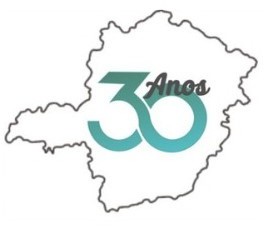 XXX JORNADA MINEIRA DE ESTOMATOLOGIA
I Congresso Mineiro de Estomatologia & Patologia Oral e Maxilofacial
Foto do Autor
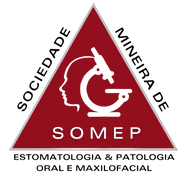 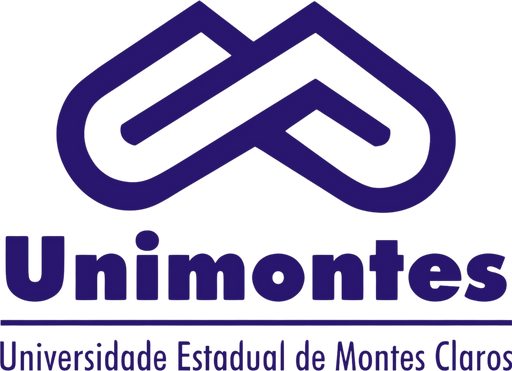 TÍTULO DO TRABALHO: EM NEGRITO, CENTRALIZADO, LETRAS MAIÚSCULAS

Autor(es)¹; redigido(s) com a primeira letra de cada nome maiúscula, centralizado e inserido(s) abaixo do título do trabalho e numerados

¹ Instituição de vinculação;  titulação e  e-mail.
RESULTADOS E DISCUSSÃO
INTRODUÇÃO
Estas instruções têm como objetivo auxiliar os autores a preparar e apresentar o pôster para o a XXX Mostra Científica e XXI Jornada Odontológica. O pôster deve ser confeccionado apenas depois que o trabalho obtiver a resposta de aceitação da Comissão Científica. É obrigatório que o título do trabalho no pôster seja idêntico ao título do resumo submetido.
A área útil máxima do painel para apresentação dos pôsteres será de 1,20 m de altura x 0,90 m de largura, solicitando que seja obedecida rigorosamente essa forma para evitar que o pôster ultrapasse a área individual. O local e o dia da apresentação poderão ser consultados no site do evento.
Pelo menos um dos autores do trabalho deverá permanecer junto ao pôster, durante todo o tempo da sessão, para responder às questões dos interessados.
As informações devem ser organizadas de modo que as ideias centrais do trabalho sejam  facilmente  apreendidas  e  utilizar  todos  os  recursos  disponíveis  para  o  pôster despertar o interesse do público.
Os pôsteres serão apresentados em datas e horários conforme cronograma a ser divulgado na semana do evento. A data programada pela comissão organizadora para a apresentação do pôster não poderá ser alterada pelo autor.
Os pôsteres serão apresentados em formato digital, em painel, de responsabilidade da organização do evento, de modo que não é necessária a impressão do trabalho por parte do autor. O primeiro autor e, portanto, responsável pela apresentação, deve enviar o seu trabalho em formato Power Point, conforme as orientações deste modelo e seguindo as mesmas dimensões, no site do evento, conforme as orientações de envio. Não serão aceitos os pôsteres enviados fora do prazo estipulado. Como segurança, o autor deve levar o seu trabalho em pendrive, em formato Power Point no dia de sua apresentação.
OBJETIVO
O texto do pôster deve ser legível a uma distância de pelo menos 2 metros.
TABELA 1: Descrição
MATERIAL  E MÉTODOS
Os  elementos  essenciais  são:  Título,  autores,  instituições  de vinculação,  endereço  para  correspondência  e  e-mail,  Introdução, Material  e  Métodos,  Resultados  e  Discussão  (pode  ser  separado), Conclusão(ões),  Referências Bibliográficas e agência de fomento (se houver).
A fonte recomendada (outra fonte pode ser utilizada) para digitação do texto do pôster é Times New Roman (em tamanho que permita a leitura a pelo menos 2 m de distância, sugerimos um tamanho mínimo de 28) de modo a facilitar a leitura pelos participantes.
É proibida a apresentação por terceiros (não autores),	oral ou performática,  de  trabalhos  sem  características  de  um  pôster		e de pôsteres que não obedeçam às normas gerais de tamanho e legibilidade. Sugerimos que, respeitando-se as particularidades de cada área, seja utilizado o mínimo de texto e o máximo de figuras, fotos, tabelas,
gráficos e esquemas possíveis.
FIGURA 2: Descrição e fonte.
CONCLUSÃO
A data programada para a apresentação do pôster não poderá ser alterada pelo autor.
REFERÊNCIAS
LEITE, M. E. ; ELEUTÉRIO, I. A.R.; ROCHA, A. M. Diagnóstico do Transporte Público Urbano Direcionado aos Estudantes da Universidade Estadual de Montes Claros – Unimontes. VIII Fórum de Ensino, pesquisa, extensão e gestão. Montes Claros: UNIMONTES, 2014
FIGURA 1. Descrição e fonte
CANGUSSU, M. C. T. et al. A fluorose dentária no Brasil: uma revisão crítica. Cadernos de Saúde Pública, Rio de Janeiro, v. 18, n. 1, p. 7-15, jan-fev, 2002.
OBS: o autor deve usar o máximo de figuras ou tabelas para que o poster fique auto-explicativo. Também pode alterar a disposição dos tópicos e o tamanho das logomarcas do APOIO caso precise, para melhorar a montagem do trabalho, deixando o mínimo de espaços em branco.
REID, D. Sustainable development: an introductory guide. 3. ed. London: Earthscan, 1995.

RITO, D. M. S. et al. Qualidade de vida e percepção da doença entre portadores de hipertensão arterial. Cadernos de Saúde Pública, Rio de Janeiro, v. 24, n. 4, abr. 2008. Disponível em: . Acesso em: 08 Abr. 2011.
APOIO:
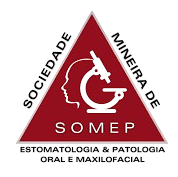 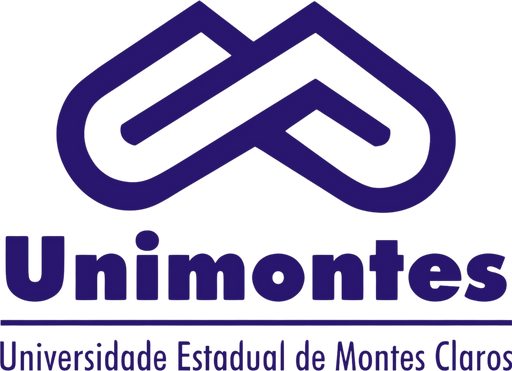 Instituição de vínculo do autor
Instituição de fomento (se houver)